센카쿠제도
7조
목차
1. 센카쿠 제도란?
2. 센카쿠 열도의 위치
3. 센카쿠 제도의 역사
4. 센카쿠 제도를 둘러싼 분쟁
5. 센카쿠 제도를 둘러싼 재분쟁
6. 중･일 간의 영토관련 제 협상
7. 중･일의 영유권 분쟁의 추후전망
1. 센카쿠 제도란?
센카쿠 제도 
             - ‘센카쿠 열도’를 일컫는 것
             - 타이완과 오키나와 제도 사이에 동중국해 남서쪽의 무인도와 암초로 
               이루어진 제도 


한국에서는 한국식 한자음으로는 “조어도”(한국어: 釣漁島)
일본에서는 "센카쿠 제도" (일본어: 尖閣諸島)
 중국에서는 “댜오위다오”
2. 센카쿠 열도의 위치
센카쿠 열도는 5개의 무인도와 3개의 암초로 구성
총 주변 지역이 약 6.3 km2, 이시카키섬의 북족 175km, 대만의 북동쪽으로 190km, 중국대륙의 동쪽 420km에 위치함
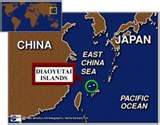 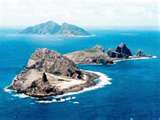 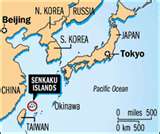 3. 센카쿠 제도의 역사
- 최초로 이들 군도가 기록된 것은 1372년 중국 명나라 선원에 의해
- 공식적으로 명칭이 나타난 것은 1863년에 작성된 세계지도로 푸젠 성에 속한 것으로 표시
- 1895년 청,일 전쟁 중 일본은 센카쿠 열도를 포함한 대만을 침공, 점령하여 통지하다가 제 2차 세계대전에서 미군에 의해 대만과 오키나와에서 물러나게 되었음
- 일본의 항복 후 카이로와 포츠담 선언으로 대만은 중국에 귀속
- 그 후 오키나와와 센카쿠 제도는 미국의 관리하에 놓여 있다가 1972년 일본에 귀속
4. 센카쿠 제도를 둘러싼 분쟁
센카쿠 제도에 관한 분쟁은 2차 대전 이후 센카쿠 열도를 점령한 미국이 1972년 오키나와와 함께 센카쿠 열도를 일본에 반환하면서 중국과 대만이 이에 강하게 항의하면서 촉발되었다.
현재 센카쿠 열도에 거주자가 없어 중일의 영유권 주장의 근거가 없는 상황이며 그 근거를 역사적 관계속에서 정당화 시켜야 한다고 보고있다.
 ① 현재의 센카쿠제도 문제 내용 요약

- 센카쿠 제도는 일본과 중국이 서로 영유권을 주장
- 현재는 일본이 실효 지배 하고 있음
- 중국이 센카쿠 제도의 역사성과 국제법적 문제점을 제기하면서 영유권을 주장
- 일본은 역사성과 국제법적 결함을 갖고 있음에도 불구하고 계속적으로 센카쿠 제도에 대 한 실효적 지배를 강화
② 센카쿠 제도 분쟁에 대한 중국측의 주장


- 역사적 :  중국이 댜오위다오를  영유한 것은 1372년

- 명나라 시조인 홍무제가 류큐왕국(지금의 오키나와)을 복속시킨 이래로 류큐의 왕들은 중국에 조공을 바쳤다는 기록이 남아 있는 것을  근거로  영유권 주장

- 중국과 류큐의 관계는 1879년 일본이 류큐왕국을 자국의 영토로 편입시킬 때까지 약 500년 동안 계속되었다고 중국측이 주장과 1880년대 청조의 실권자인 서태후가 자신의 병을 치료한 상해의 한약방 주인에게 3개의 섬을 하사였으며 그 기록을 현재 대만 외교부가 보관 하고 있다는 점을 근거로 제시
③ 영유권에 대한 일본측의 주장


- 1535년 류큐왕조에 대해 기록한 중국문헌에는 센카쿠 열도에 관한 기술이나 그 소속에 대해서 기록하지 않고 있다고 하면서, 이를 근거로 국제법상으로나 역사적으로나 일본 영토라고 주장

- 일본은 1879년에 류큐왕국을 자국 영토에 편입시키고 그 후 청일전쟁에서 승리하자, 일본은 1895년 ‘시모노세키 조약’ 을 체결하여 요동반도, 대만과 함께 댜오위다오를 중국에서 이양 받아 오키나와현에 합법적으로 편입

- 센카쿠 제도는 1885년 이후 일본정부가 오키나와 현 당국을 통하는 방법으로 3차에 걸쳐 현지를 조사하여 이 섬이 무인도일 뿐만 아니라, 청나라가 지배한 흔적이 없음을 신중히 확인한 후, 1895년 1월 14일 현지에 일본 영토표시판을 설치한다는 취지의 각의 결정을 거쳐 정식으로 일본영토에 편입
- 그 이후 역사적으로 일관해서 일본영토인 난세이제도의 일부로서 구성되어 있고, 1895년 5월 발효된 시모노세키조약 제 2조에 근거하여 일본이 청국으로부터 할양받은 대만 및 팽호제도에는 포함되어 있지 않았으며 따라서 샌프란시스코 강화조약에 있어서도 센카쿠제도는 동 조약 제 2조에 근거하여 일본이 포기한 영토 속에 포함되지 않았다

- 1919년 중국어선이 난파하여 구조에 대한 중국 영사의 감사 편지에서 센카쿠를 일본 제국의 영토로 칭하고 있으며 이를 현재 일본 외무성에서 보관

- 2차 세계대전이 끝난 후 일본을 대신해서 이들 영토를 관할해오던 미국은 1971년 6월 17일 서명한 유구제도 및 다이토우제도에 관한 일본과 미국사이의 협정에 의해 오키나와와 센카쿠 열도를 공식적으로 일본에 반환
④ 일본의 영유권 주장에 대한 비판적인 시각

1) 첫 번째 주장인 무주지 선점 주장에 대해서는, 센카쿠제도는 명나라 때부터 중국영토의 일부로서 각 조어대 혹은 조어서, 황미서, 적미서 등으로 알려져서 왜구의 침입을 막기 위한 방위구역에 포함되어 있었고, 연안 방위를 위한 지도에도 게재되어 있다. 중국이 최초로 발견하여 도명을 갖고 있었고, 일본은 1895년 청일전쟁 중에 은밀한 내각회의를 거쳐 편입하고, 그 5년 후 1900년에 센카쿠제도라는 이름으로 명명

2) 샌프란시스코 강화조약에 대해서는, 1945년 일본이 연합국에 무조건 항복함으로써 “메이지시대 이후 무력과 폭력으로 도취한 모든 영토에 대한 일본의 주권을 박탈한다.”고 하는 카이로 선언과 포츠담선언의 조항을 이행해야만 했다. 따라서 센카쿠제도는 일본의 패전과 더불어 대만, 팽호제도와 함께 우선적으로 청국에 반환되었고, 최종적으로는 1951년 대일평화조약에 의해 중국영토로 처리되어야만 했다. 그러나 중국은 공산진영 국가로서 자유진영 국가가 추진했던 대일강화조약체결 당사국에서 제외되었고, 센카쿠제도의 영토처리도 대일강화조약에서 누락되고 말았다.

3) 오키나와 반환 때의 시정권 반환에 대해서는, 일본의 패전 이후 유구열도를 점령한 미국은 1946년 1월 센카쿠제도도 관할권에 포함시켰다. 미국이 센카쿠제도를 포함한 유구를 점령한 이유는 당시 유구열도가 일본영토라는 인식을 갖고 있어서가 아니라, 유구 독립론과 중국 반환론, 일본 반환론으로 논의되고 있었기 때문이다.
⑤ 일본과 중국의 영유권 주장의 목적

1) 자원확보 
- 센카쿠 열도 부근에 풍부한 석유와 천연가스 매장 가능성을 지적한 1969년의 보고서가 발단이 되어, 중국과 대만은 70년대부터 영유권을 주장하기 시작

 2) 군사력 확장
- 센카쿠 열도가 있는 동지나해는 중국 해군이 태평양으로 군사력을 확장시키는 데 있어서 중요한 교두보이다.
 

시굴권 : 특정한 광구 안에서 광물을 시굴할 수 있는 권리
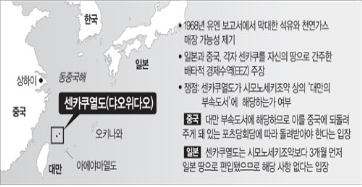 ⑥ 각국의 행태
    - 일본국회의 결의문 ‘센카쿠열도는 우리 땅
: “센카쿠열도가 일본 영토라는 것은 역사상, 국제법상 명백하며, 관계 부처, 경찰 등이 긴밀하게 연계해서 주변 해역의 경계․경비에 만전을 기할 것”을 정부에 촉구했다. 
- 중국, 반일시위 방치







05년 9일과 10일 연이틀 베이징(北京) 광저우(廣州) 선전(深?) 등 대도시에서 벌어졌던 대규모 시위는 11일에 수그러들었으나 인터넷 등을 매개로 한 반일운동은 언제 어떤 규모로 폭발할 지 모르는 상황이나 양국관계가 파국으로 갈 가능성은 낮다.
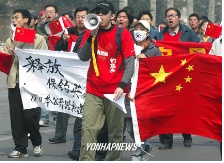 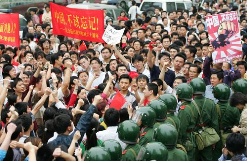 5. 센카쿠 제도를 둘러싼 재분쟁
(1) 일본이 주장하는 배타적 경제수역 내의 진입문제





(2) 센카쿠제도 주변해역의 석유 및 전연가스전 문제
6. 중･일 간의 영토관련 제 협상
1) 영유권 협상


2) 어업협정


3) 석유 및 천연가스전 협상문제
7. 중･일의 영유권 분쟁의 추후전망
센카쿠 열도를 둘러싸고 중일관계가 경색될 경우, 이는 한국을 포함한 동북아시아에 여러 가지 파장을 초래할 가능성이 크나 무력충돌의 가능성은 거의 없다.
감사합니다.